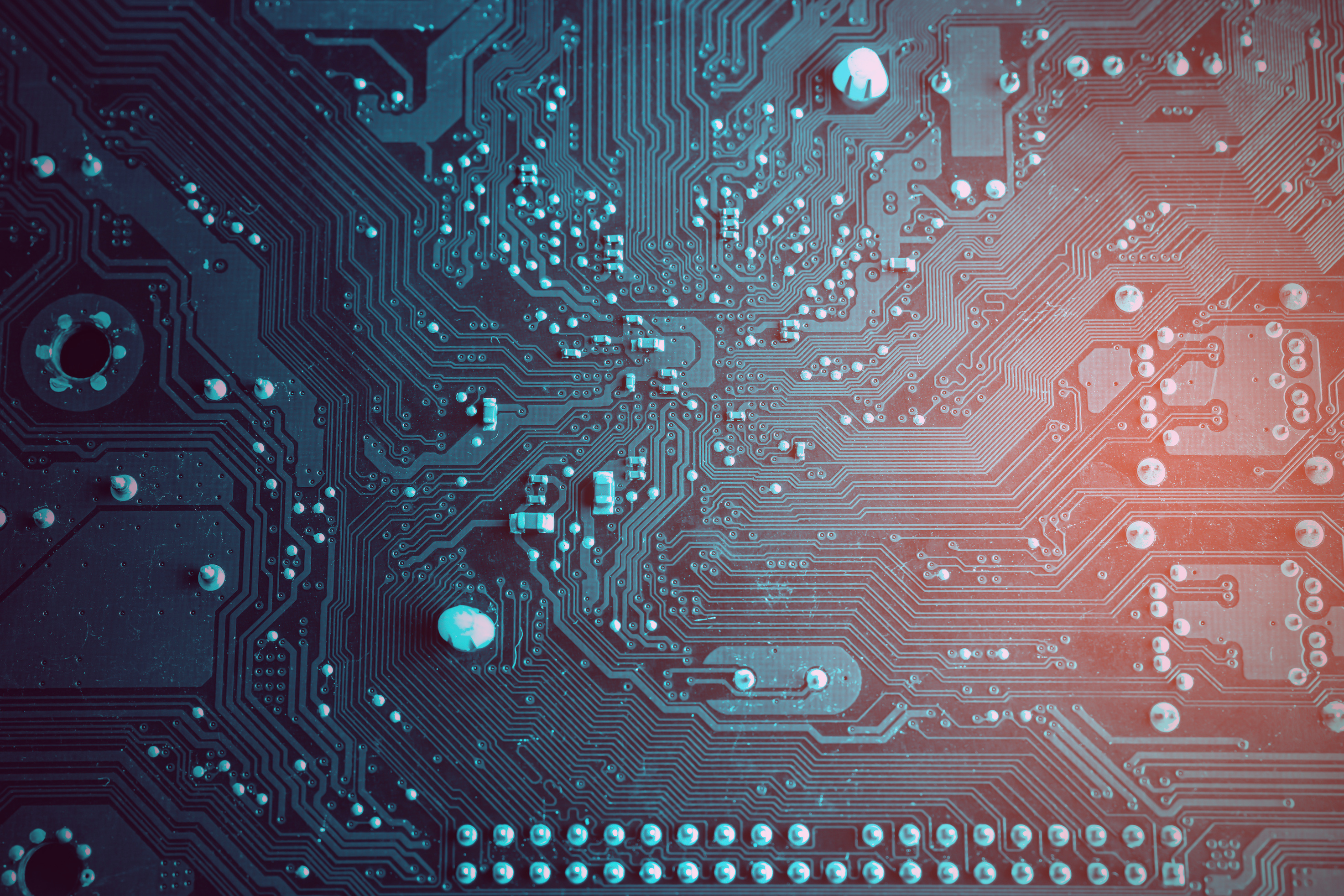 WORD, EXCEL, POWER POINT
PARTNERZY:
LIDER:
PRZYGOTOWANIE SYSTEMU WINDOWS
Dostosuj rozmiar i rozdzielczość tekstu

Pierwszym bardzo ważnym krokiem jest aby dopasować odpowiednio rozdzielczość wyświetlania tekstu. Należy włączyć zalecaną rozdzielczość przez system windows. Gdy jest optymalna pomaga korzystać z systemu oraz programów. 

Aby ustawić rozdzielczość wyświetlania, kliknij prawym przyciskiem myszy na pulpicie i wybierz Ustawienia wyświetlania(ekranu). Po kliknięciu przekieruje nas do ustawień związanych z wyświetlaczem, tam należy  Ustawić rozdzielczość
\
DOSTOSOWANIE WIELKOŚCI TRZCIONKI
Ten etap przygotowania jest równie ważny jak dostosowanie rozdzielczości.  Aby móc zmienić Trzcionkę na pasku startu należy kliknąć w ustawienia. Następnie klikamy na ułatwienie dostępu.
DRUKOWANIE DO FORMATU PDF
Jest to jedna z przydatnych możliwości, którą daje nam komputer. Jak wiemy są róże programy do edycji tekstu, dlatego najbardziej bezpieczną wersją, szczególnie jeżeli musimy coś wydrukować bądź przesłać jest format pdf.
Aby zapisać plik w formacie pdf wystarczy podczas drukowania ( używając w dowolny programie zamiast drukarki docelowej wybrać opcję „Microsoft Print to PDF”, lub „Zapisz jako PDF” nazewnictwo może być różne w zależności od używanego programu). Następnie wybieramy miejsce docelowe zapisu dokumentu. 
Zapisać w formie PDF możemy nie tylko dokumenty tekstowe, ale również arkusze, obrazy itp..
NOTATNIK
Notatnik- jeden z darmowych i wbudowanych w systemie programów, służący do zapisu tekstu. W porównaniu z dokumentem tekstowym Microsoft Word posiada bardzo ograniczoną funkcję czyli ogranicza się do napisania tekstu, bez możliwość edycji, wstawiania tabel, obrazów czy wizualnych aspektów.

Aby wyszukać na komputerze w wyszukiwarce na pasku startowym wpisujemy notatnik.
PAINT
Microsoft Paint, MS Paint (wcześniej Paint, Paintbrush) – jest to jeden z programów graficznych, darmowy, znajdujący się w systemie operacyjnym służący do tworzenia i obróbki graficznej, będący produktem firmy Microsoft. Jest to program to program, który z łatwością może posługiwać się początkujący . Potrafi zapisywać i odczytywać grafikę w formatach: BMP, JPG i JPEG, GIF, TIFF, ICO oraz PNG.
PRZEGLĄDARKA INTERNETOWA
Przeglądarka internetowa (ang. web browser) – jest to program komputerowy służący do pobierania i wyświetlania stron internetowych, które są udostępniane przez serwery WWW, dzięki niej można także odtwarzać pliki multimedialne, często przy użyciu dodatków zwanych wtyczkami. Dzięki przeglądarkom, możemy również wyszukać informacje, oglądnąć film czy też znaleźć grafikę.

Przykładowe przeglądarki:
Opera
Microsoft Edge
Mozilla Firefox
Chrome
WORD
PODSTAWOWE INFORMACJE – MICROSOFT WORD
Wejdź  Microsoft word to program typu word processor opracowany przez firmę Microsoft w 1983 roku. Jako oprogramowanie tekstu jest to jeden z najczęściej wybieranych przez użytkowników. Jest to program do tworzenia profesjonalnej jakości różnych dokumentów tekstowych jak: listy, raporty, CV, zaproszenia. Program ten posiada możliwość edycji lub modyfikację nowego lub istniejącego dokumentu.

Plik zapisany w Ms Word ma rozszerzenie .docx. Jest on składnikiem pakietu Microsoft Office, ale można go kupić osobno i jest dostępny zarówno dla systemu Windows, jak i macOS. Najnowsza wersja programu Ms Word to 2021.
JAKIEGO TYPU PLIKI MOŻE TWORZYĆ I UŻYWAĆ PROGRAM MICROSOFT WORD?
Wczesne wersje programu Microsoft Word przede wszystkim tworzyły i używały rozszerzenia pliku .doc, natomiast nowsze wersje programu Word tworzą i używają rozszerzenia pliku .docx.

Nowsze wersje programu Microsoft Word obsługują tworzenie i otwieranie tych typów plików:

.doc, .docm, .docx.dot, .dotm, .dotx.htm, .html.mht, .mhtml, .odt, .pdf, .rtf, .txt, .wps, .xps, .xml
OKNO EDYTORA WORD ZAWIERA:
• pasek tytułowy –nazwy: aktualnie edytowanego dokumentu oraz programu.
• pasek menu – dzięki niemu otrzymujemy dostęp do wszystkich funkcji programu.
• paski narzędzi – zawierające najczęściej wykorzystywane funkcje edytora tekstu. 
• linijka – umożliwia ona precyzyjne umieszczanie obiektów w dokumencie.
• obszar roboczy – standardowo strona A4 na którym zamieszczany jest opracowany przez nas tekst.
• paski przewijania (pionowy i poziomy) – umożliwiają przewijanie zawartości poszczególnych stron dokumentu.
• pasek stanu – zawierający podstawowe informacje o stanie pracy edytora i zawartości dokumentu.
CZYM JEST FORMATOWANIE TEKSTU?
Jest to czynność, której głównym zadaniem jest wizualna poprawa wyglądu tworzonego dokumentu.
W podstawowy zakres formatowania tekstu wchodzą: • zmiana wielkości i kroju pisma (pogrubienie, kursywa, podkreślenie) • ustalanie odległości – odstępy między liniami (interlinia, marginesy i inne), • modyfikacja kolorów, • tworzenie tabel, • formatowanie tekstu (lewo- i prawostronne, środkowe lub obustronne – justowanie).
PRAWIDŁOWA STRUKTURA TEKSTU
Aby tekst można było uznać za dobrze sformatowany ważne jest aby pamiętać, że powinien on zawierać odpowiednią strukturę. Powinien być on czytelny i przyciągać uwagę potencjalnych odbiorców.
WORD W CODZIENNYM ŻYCIU
Zamiast tworzenia papierowych wersji, możemy skorzystać z elektronicznego edytora tektu jakim jest word, może mieć on mieć zastosowanie min.:

- tworzenie listy zakupów
- tworzenie zaproszeń
- CV
- zapisywania listy rzeczy do zrobienia
- zapisywanie wizyt lekarskich 
- zapisywanie zaleceń lekarza oraz dawkowanie lekarstw
- zapisywanie przepisów
EXCEL
CZYM JEST EXCEL?
Program Excel to jedno z bardziej zaawansowanych narzędzi, które służy aby wyselekcjonować najważniejsze dane  z dużej ilości informacji. Poza zaawansowanymi możliwościami może służyć również do prostych obliczeń oraz rozpisania prawie każdych informacji na wykresy, funkcje czy też tabele.   
Dane umieszcza się w komórkach, a same komórki grupuje się w wierszach i kolumnach. Dzięki tej funkcji mamy możliwość  sumować dane, sortować je i filtrować, umieszczać w tabelach i tworzyć wykresy o doskonałym wyglądzie.
KILKA ISTOTNYCH INFORMACJI O EXCEL
Skoroszyt – taką nazwę noszą pliki znajdujące się w programie Microsoft Excel.

Jeden skoroszyt może składać się od jednego nawet do kilku arkuszy, ilość zależy od użytkownika.

W arkuszu znajdują się kolumny jak i wiersze, które oznaczone są kolejno: kolumny kolejnymi literami alfabetu (A, B, C, ..., Z, AA, AB, AC, ..., IV), wiersze kolejnymi liczbami (1, 2, 3, ..., 65536).
ELEMENTY OKNA PROGRAMU MICROSOFT EXCEL
OPERATORY
SKRÓTY KLAWIATUROWE PROGRAMU EXCEL:
Otwórz Edytor Visual Basic (do edycji makr): ALT + F11
Wytnij: CTRL + X
Kopiuj: CTRL + C
Wklej: CTRL + V
Zaznacz wszystko: CTRL + A
Cofnij ostatnią wykonaną czynność: CTRL + Z
Ponów (Anuluj cofniętą akcję): CTRL + Y
Kursywa: CTRL + I
Podkreślenie: CTRL + U
Pogrubienie: CTRL + B
Wyświetl okno dialogowe formatu komórki: CTRL + SHIFT + 1
EXCEL W CODZIENNYM ŻYCIU
Excel jest bardzo przydatny w codziennych czynnościach dzięki niemu możemy min.:
- obliczyć rachunki
- robić zestawienie wydatków codziennych/miesięcznych
- obliczać podstawowe wydatki, dzięki czemu można rozeznać się ile można oszczędzać 
- kalkulować koszty wycieczki
POWER POINT
źródło: https://pl.wikipedia.org/wiki/Microsoft_PowerPoint
POWER POINT – OGÓLNE INFORMACJE
Dzięki Power Point możesz:

tworzyć prezentacje od początku lub na podstawie szablonu lub wzoru;
dodawać do prezentacji tekst, obrazy, grafikę i klipy wideo, przejścia, animacje,
Stworzyć profesjonalną prezentację, dzięki rozbudowanym funkcjom
POWER POINT W CODZIENNYM ŻYCIU
Dzięki temu programowi, możemy stworzyć pamiątkową wizualizację, na urodziny, imieniny. Prezentacja świetnie spisze się również w momencie kiedy chcemy zaprezentować naszym znajomym przyjaciołom wszystkie informacje o wycieczce, naszej pasji czy tez o nadchodzących wydarzeniach.
BIBLIOGRAFIA

·https://www.computerhope.com/jargon/m/microsoft-word.htm
·https://www.geeksforgeeks.org/introduction-to-microsoft-word/
·https://sciaga.pl/tekst/50020-51-opis_worda
·https://support.microsoft.com/pl-pl/office/podstawowe-zadania-w-programie-excel-dc775dd1-fa52-430f-9c3c-d998d1735fca
·http://staff.uz.zgora.pl/gmaniars/Pliki/excel.pdf
·https://support.microsoft.com/pl-pl/office/co-to-jest-program-powerpoint-5f9cc860-d199-4d85-ad1b-4b74018acf5b
·https://trybawaryjny.pl/funkcje-windows-10/
·https://support.microsoft.com/pl-pl/windows/podstawowe-programy-windows-2707b879-5004-4349-c4a4-e5900945f2a9
·https://www.tazkranet.com/pl/setup-windows-pc-for-senior-citizens/
·https://pl.wikipedia.org/wiki/Microsoft_Paint
·https://pl.wikipedia.org/wiki/Przegl%C4%85darka_internetowa
Dziękuję za uwagę.

Więcej informacji o projekcie na stronie:

https://kreatywnidlabiznesu.pl/develop-your-creativity/
Sfinansowane ze środków UE. Wyrażone poglądy i opinie są jedynie opiniami autora lub autorów i niekoniecznie odzwierciedlają poglądy i opinie Unii Europejskiej lub Europejskiej Agencji Wykonawczej ds. Edukacji i Kultury (EACEA). Unia Europejska ani EACEA nie ponoszą za nie odpowiedzialności.
PARTNERZY:
LIDER: